IS240- Ch1
Review questions
Tutorial Instructor
Tutorial GRADE
objectives
Learning System Workflows: Activity Diagrams
Functional Requirements:  Use Case Diagram 
Domain Modeling: Class Diagram
Dynamic Modelling: Sequence Diagram
Review questions
Q1
What is the difference between an information system and a computer application?
Q1-Answer:
a computer application is a computer software that performs a single or set of specific functions, which may or may not be connected to a database, while An information system is normally multiple computer programs that are connected to a database and thus provide as output various types and quantities of information.
Q2
What is the purpose of systems analysis? Why is it important?
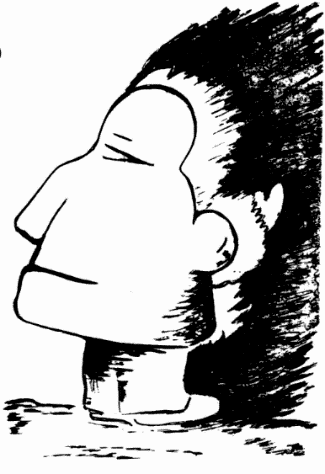 Q2-Answer:
System Analysis enable the system developer to understand the user's requirements.
Without a good analysis of the user's needs and requirements the new system will be inadequate in its solution or erroneous in its implementation.
Q3
What is the difference between systems analysis and systems design?
Q3-Answer:
Systems analysis is to determine “what” the new system should do.
Systems design is to determine “how” the new system should be built.
Q4
What is a project?
Q4-Answer:
A project is a planned undertaking that has a beginning and an end, and which usually produces some predefined result
Q5
What are the six core processes for software systems development?
Q5-Answer:
Identify the problem and obtain approval.
Plan and monitor the project.
Discover and understand the requirements.
Design the system components.
Build, test, integrate the system components.
Finalize testing and deploy the solution.
Q6
What is meant by Agile Development?
Q6-Answer:
Agile development is a philosophy of systems development that emphasizes flexibility to handle changing requirements during the development project.
Q7
What is the purpose of a System Vision Document?
[Speaker Notes: Problem Description 
System Capabilities 
Business Benefits]
Q7-Answer:
The System Vision Document describes the overall objective of the new system.
Its purpose is to provide basic information about the need and solution approach to assist the client in deciding whether to approve a development project
Q8
What is the difference between a system and a subsystem?
Q8-Answer:
A system usually consists of a complete solution that functions by itself. A subsystem is an identifiable and partitioned portion of the system.
 A subsystem usually is not an independent entity but functions within the context of the entire system.
Q9
What is the purpose of a Work Breakdown Structure?
Q9-Answer:
The purpose of a Work Breakdown Structure is to identify all the tasks, e.g. the work, that must be accomplished for a project.
Q10
What are the components of a Work Breakdown Structure? What does it show?
Q10-Answer:
It usually contains a list of all the tasks that must be done, along with an estimate of how much work each task will require.
It is the basis for building a project schedule.
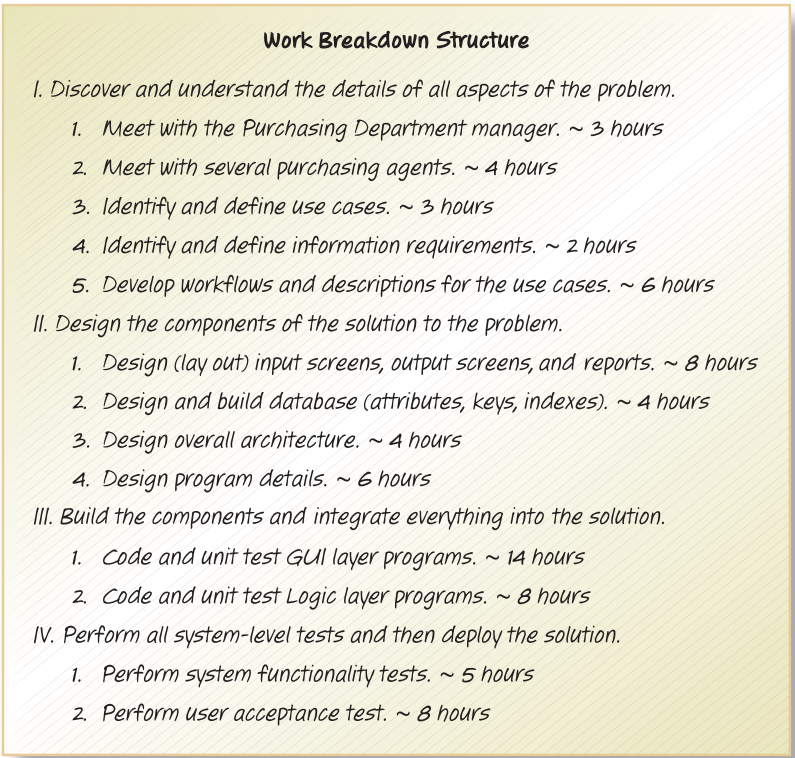 Q11
What information is provided by use cases or a use case diagram?
Q11-Answer:
Use cases show all of the user functions that the new system must support.
Q12
What information is provided by a class diagram?
Q12-Answer:
A class diagram identifies all of the “things” that must be remembered and tracked by the new system.
It usually will be used to design and build the database for the new system.
Q13
How do a use case diagram and a class diagram drive the system development process?
Q13-Answer:
The use case diagram defines the processes (e.g. functions) of the new system,
and the class diagram defines the data of the new system.
Q14
What is another way to describe an activity diagram? What does it show?
Q14-Answer:
An activity diagram is also a “workflow” diagram. It shows the flow of steps that a user, working with a system, follows to complete a business process or use case.
Q15
How does an activity diagram help in user-interface design?
Q15-Answer:
An activity diagram shows the interactions between a user and the system. Those interactions must be supported by the user interface.
Q16
What is the purpose of architectural design?
Q16-Answer:
Architectural design is used to design the overall structure of the new system. It defines the major components of the new system and how they relate to each other.
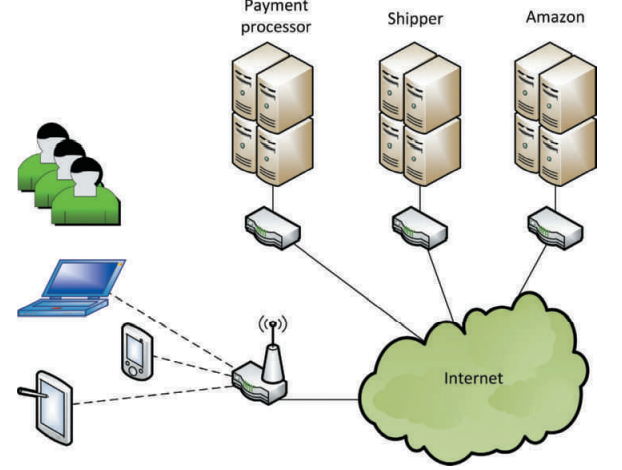 Q17
What new information is provided in a design class diagram (more than a class diagram)?
Q17-Answer:
A design class diagram is an extension of a class diagram and it shows how the attributes become data fields with type information. It also identifies the methods of a class. It also shows which classes have visibility to other classes to access their methods.
Q18
What are the steps of system testing?
Q18-Answer:
Create the test data
Conduct the tests
Identify and document the errors
Fix the errors. 
This process repeats until the number of errors is minimal or acceptable.
Q19
What is the purpose of user acceptance testing?
Q19-Answer:
User acceptance testing is to allow the users to verify that the system performs in a manner that does in fact solve the business problem. The system should not only provide correct answers, but it should provide answers for all the issues identified during analysis.
Q20
Why is it a good practice to divide a project into separate iterations?
Q20-Answer:
To divide the work so that it can be managed and controlled better.
It also provides intermediate deliverables to let the project team members and the users know if the new system is going to solve the business problems.
Q21
What should be the objective or result of an iteration?
Q21-Answer:
To produce a portion of the solution system. 

Usually this means that some working piece of the system is design, coded, and tested. Sometimes it also allows portions of the final solution to be deployed early.